EMERGENCY RESUSCITATIVE THORACOTOMY FOR PENETRATING TRAUMA- a new course
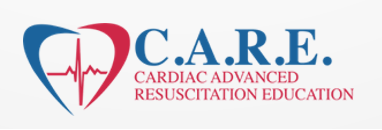 How did this start ?
A clinical problem involved a team with a large number of skilled practitioners at a MTC  with a patient who arrived in with an output (and talking) after a chest stabbing
The situation did not have a good result !!
How did this start ? (2)
The SUI demonstrated a number of issues
Human factor issues
Equipment issues
Lack of a ‘guideline’
WHY CALS
CALS designed to deal with such problems
Human factor issues
Equipment issues
Lack of a ‘guideline’
THE PROBLEM
Penetrating trauma causing arrest is relatively rare in the UK
It can present at a large number of MTCs and MTUs
It has a high mortality and often occurs in young people
There is very little expertise available in most centres to deal with it
No specific instrument packs, etc designed for it
There are multiple potential guidelines
ATLS – will only take you so far
There are educational courses teaching some of the surgical skills associate with it BUT NONE TEACHING A TEAM
HUMAN FACTORS
NOT WHAT WE WANT !!!
WHAT WE WANT How to work together
PRINCIPLES
TEAM LEADER
RESOURCE CO-ORDINATOR
THESE PEOPLE ARE NOT TASK FOCUSED
A SHARED MENTAL MODEL 
PRACTITIONERS WITH SPECIFIC ROLES
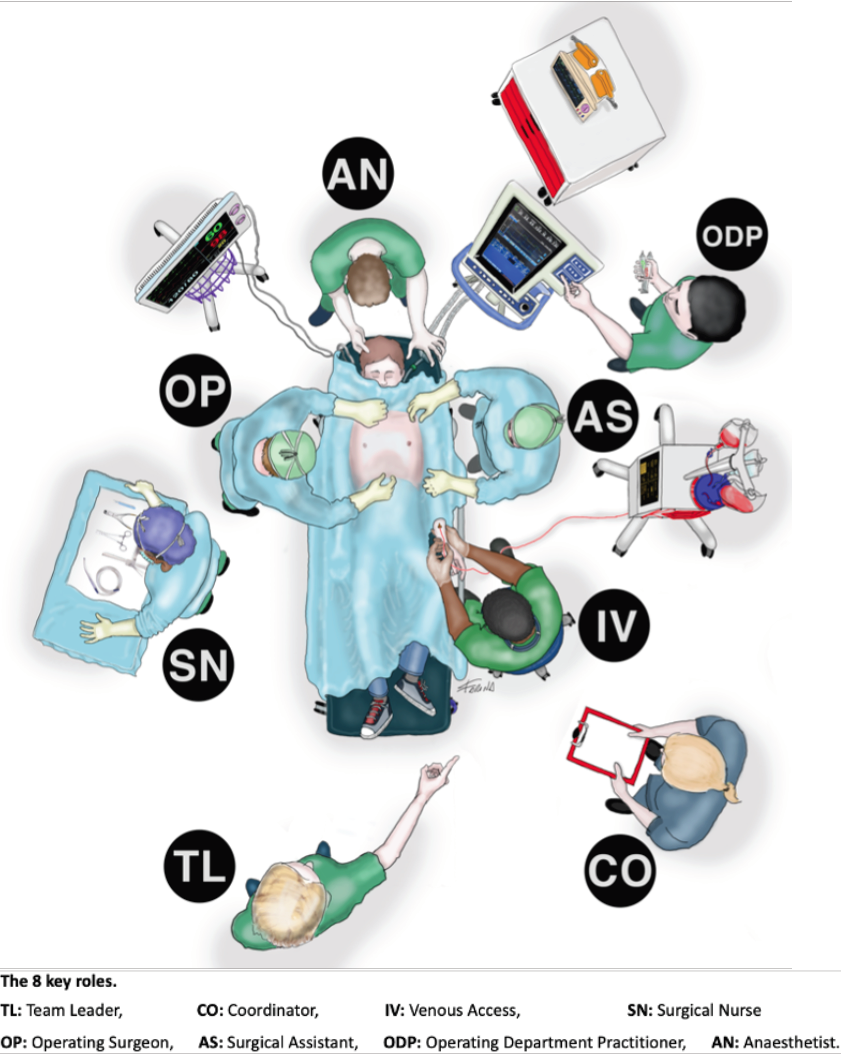 TEAM
The Team Leader 
Anaesthetist
ODP / Nurse assistant for the anaesthetist
Doctor allocated to vascular access 
Surgeon 
Surgical Assistant 
Surgical Nurse 
Resource Coordinator
EQUIPMENT
EQUIPMENT - PRINCIPLES
Sets that you can produce anywhere (not only MTCs with CT surgery)
2 Trays
RT1				to get into the chest
RT2				equipment that you will need when you are there
2 Scalpels ( Size 24 blades) 								RT1
2 x plaster shears 										RT1
Gigli Saw 												RT1
2 x Metzenbaum Scissors 									RT1
2 x Long debakey forceps  									RT1
5 large swabs or packs 									RT1
2 x Spencer Wells artery forceps 								RT1
Kidney dish for sharps										RT1
Emergency Room Thoracotomy sets RT1 – OPEN FIRSTRT2 – OPEN SECOND
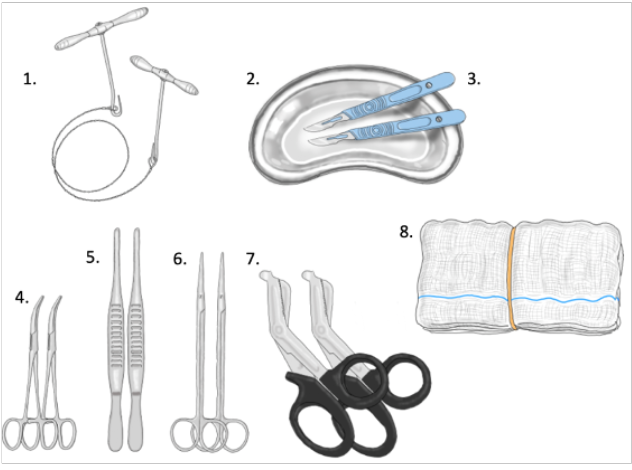 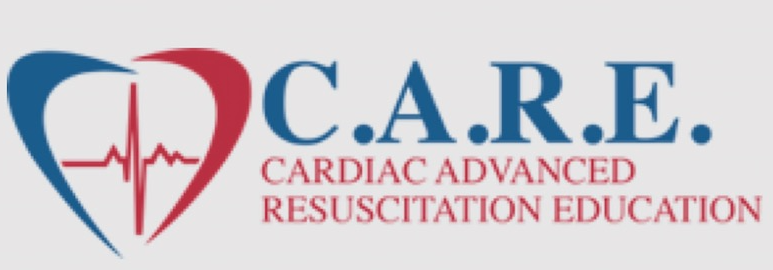 Long needle holder 										RT2
5x Artery forceps 										RT2
2x Roberts forceps 										RT2
5x 2/0 Prolene,  5x 3/0 Prolene , 5x 4/0 Prolene					RT2
20x medium swabs										RT2
Internal defibrillator										RT2
2x Finochietto retractors 									RT2
Long vascular clamp 										RT2
Foley catheter 											RT2
Teflon Pledgets 			 								RT2
Emergency Room Thoracotomy sets RT1 – OPEN FIRSTRT2 – OPEN SECOND
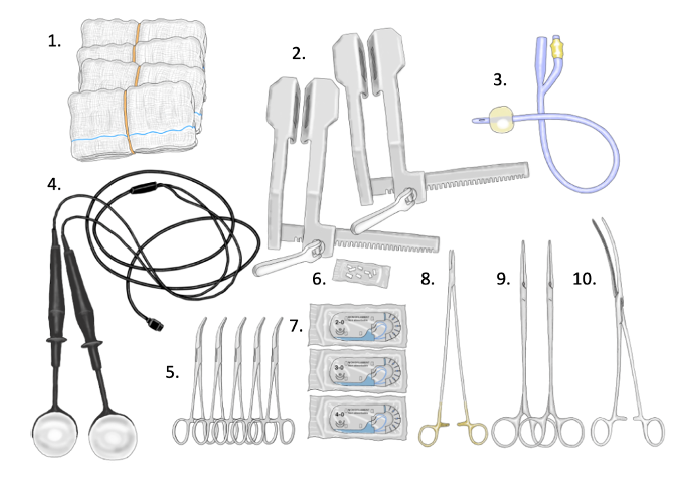 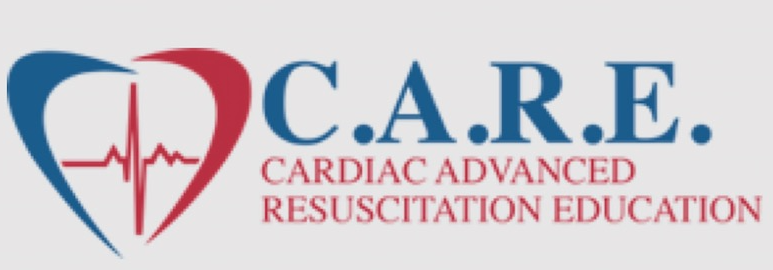 THE GUIDELINE
The Guideline - PRINCIPLES
TEAM LEADER: 
Will make the decision to perform the Emergency department thoracotomy 
Will guide all clinicians including surgeons 
Will ensure allocation of roles and performance of member tasks 
RESOURCE CO-ORDINATOR 
Coordinates equipment, major haemorrhage protocol 
Ensures Thoracotomy set is available and prepared 
Liaison with the operating room or ambulance staff 
ARRIVING STAFF BRIEFED AND INTRODUCED TO TEAM 
10 MINUTE TIMEOUT- to ensure progress and coordination 
STAFF MINIMISATION
THE PROTOCOL
The guideline
First draft written
Agreed involvement with ERC + ?? Trauma body
THE COURSE
THE COURSE - PRINCIPLES
Has to be a half day course
Multi-disciplinary team
Taught at the institution involved !!!!
Your own staff
Practical and moulage based –PRE-COURSE ELEARNING
Practical and moulage based –MANNIKIN
Practical and moulage based –MANUAL
Train the Trainer course run
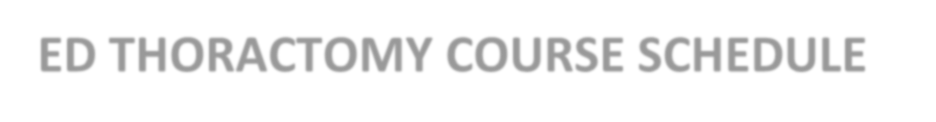 SCHEDULE
THE COURSE - Learning OBJECTIVES
To create a structured approach for Emergency Resuscitative Thoracotomy for standby traumatic arrests, arrests in the resus room and standbys after thoracotomy in the field. 
To create a structured approach to patients with penetrating chest trauma who do not arrest. 
To understand the equipment needed to perform a resuscitative thoracotomy 
To create transfer protocols once the patient has been stabilised
To understand how to perform a resuscitative thoracotomy
COURSE
First course late 2020
Run so far 24 times (provider) and once (TTT)
National
North East  - recognized by NE Deanery
Midlands
London
South East
International
First course to be run in Adelaide in September 2022
QUESTIONS